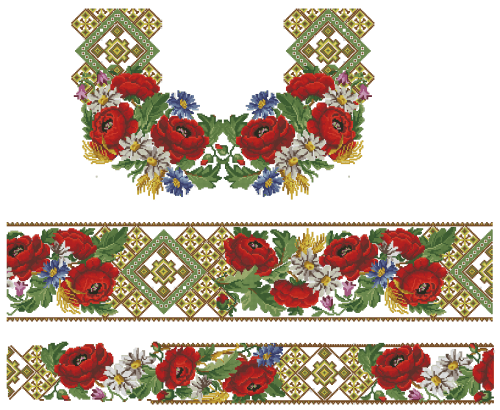 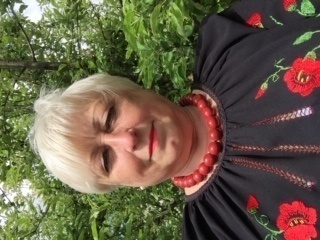 21.05.2020р. “Вишиванка DAY”
Презентує Довгенко Л.А. 
   та учні 1-А класу
Кременецької ЗОШ І-ІІІ ст.№1
Ім. Галини Гордасевич 

Учні
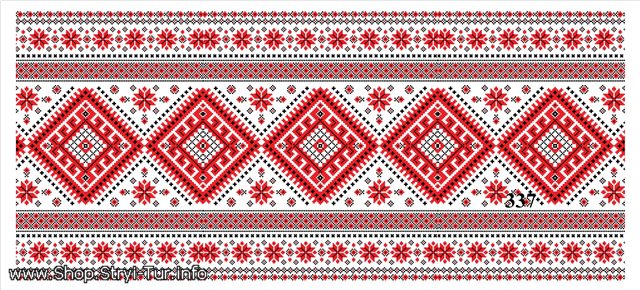 Стахурський Діма
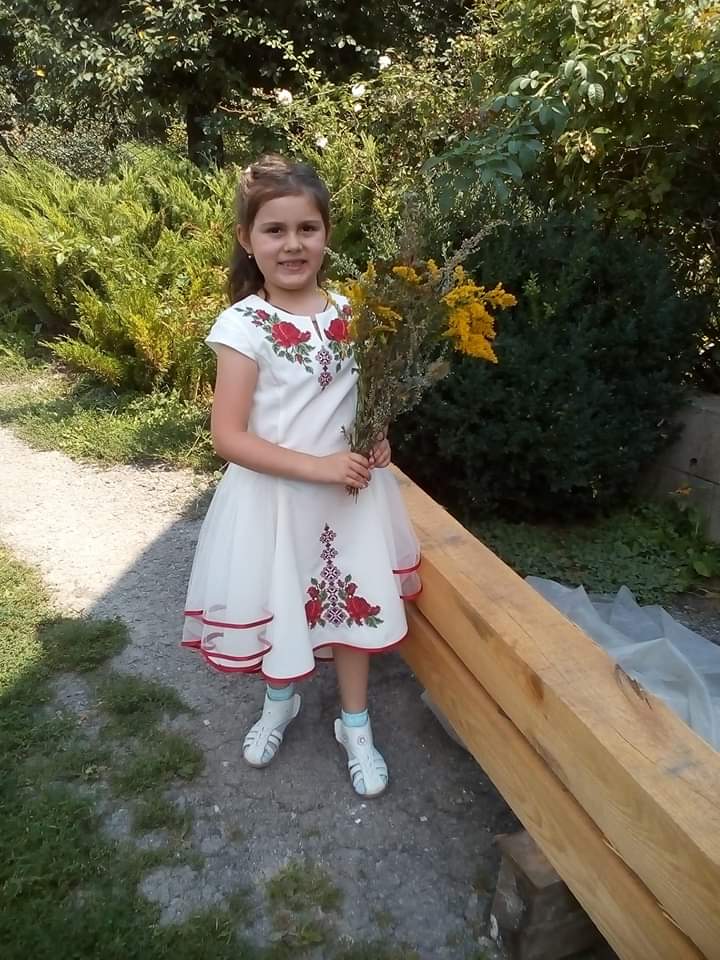 Куцевич Наталія
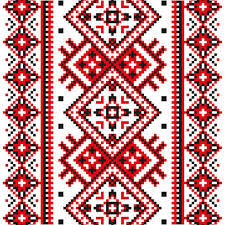 Ковальчук Ярослав
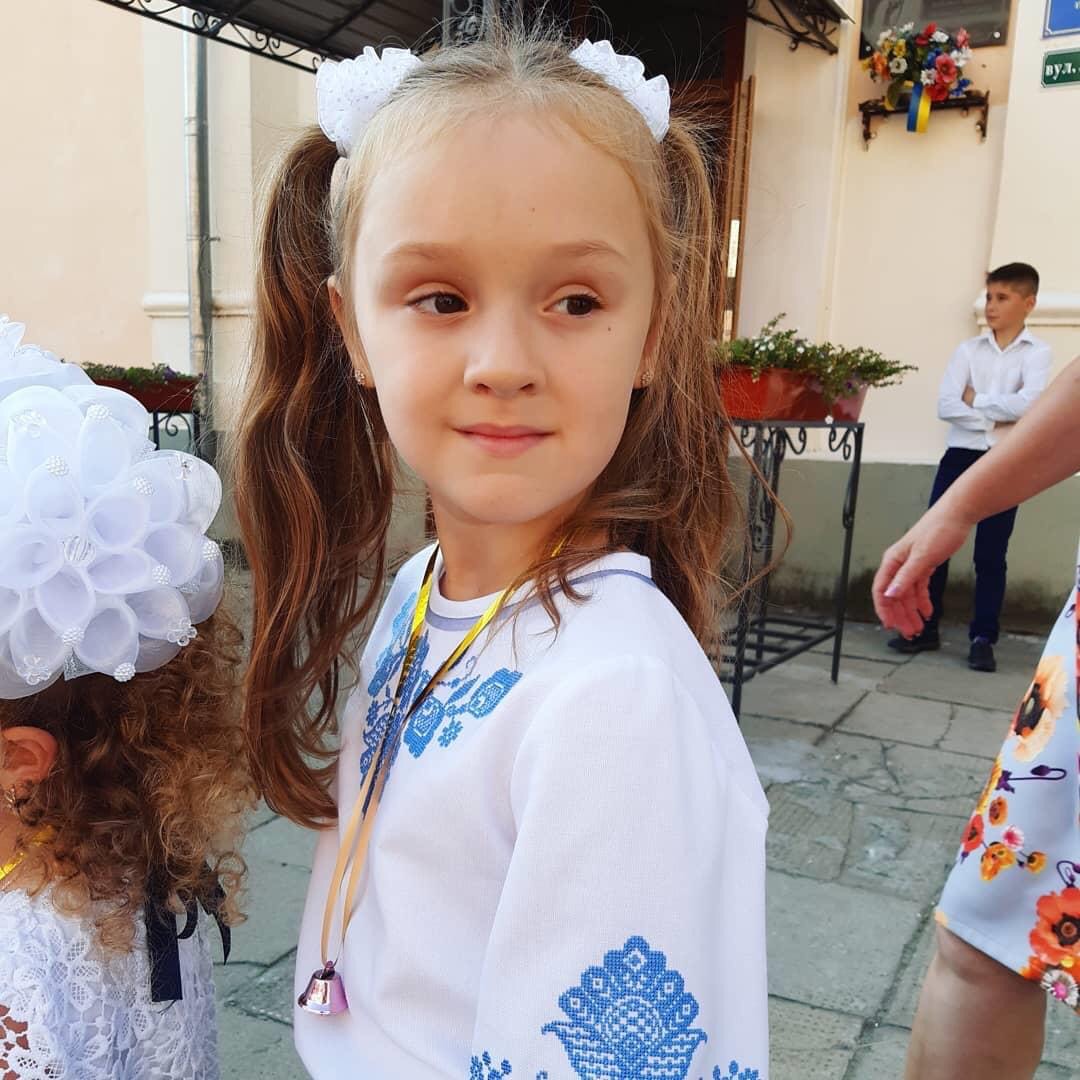 Семенюк Анна
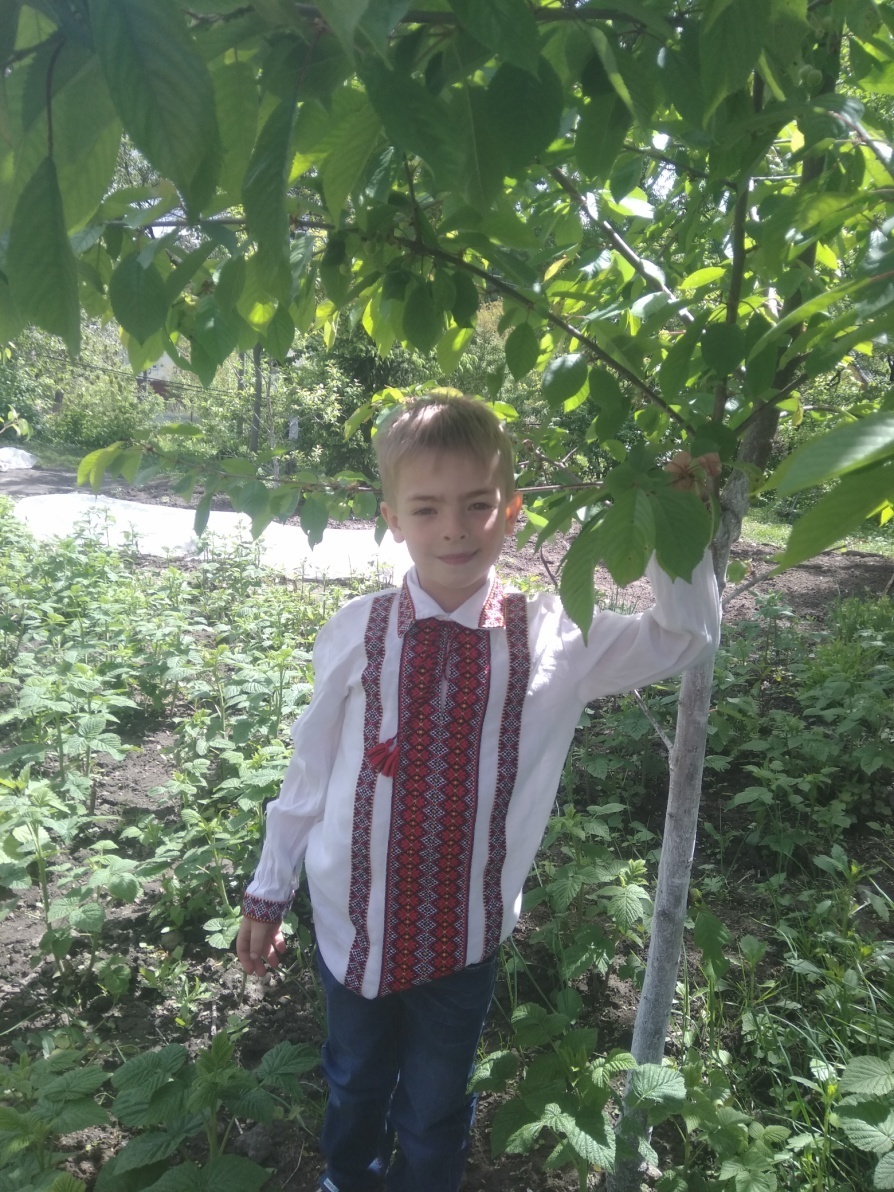 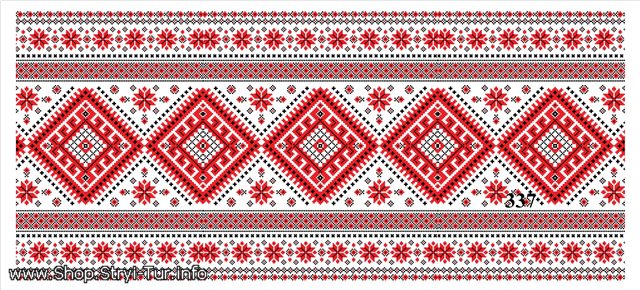 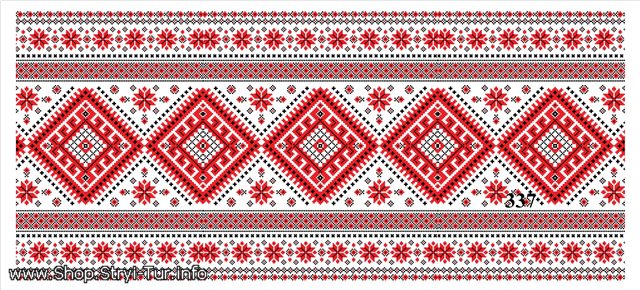 Локоть Владік
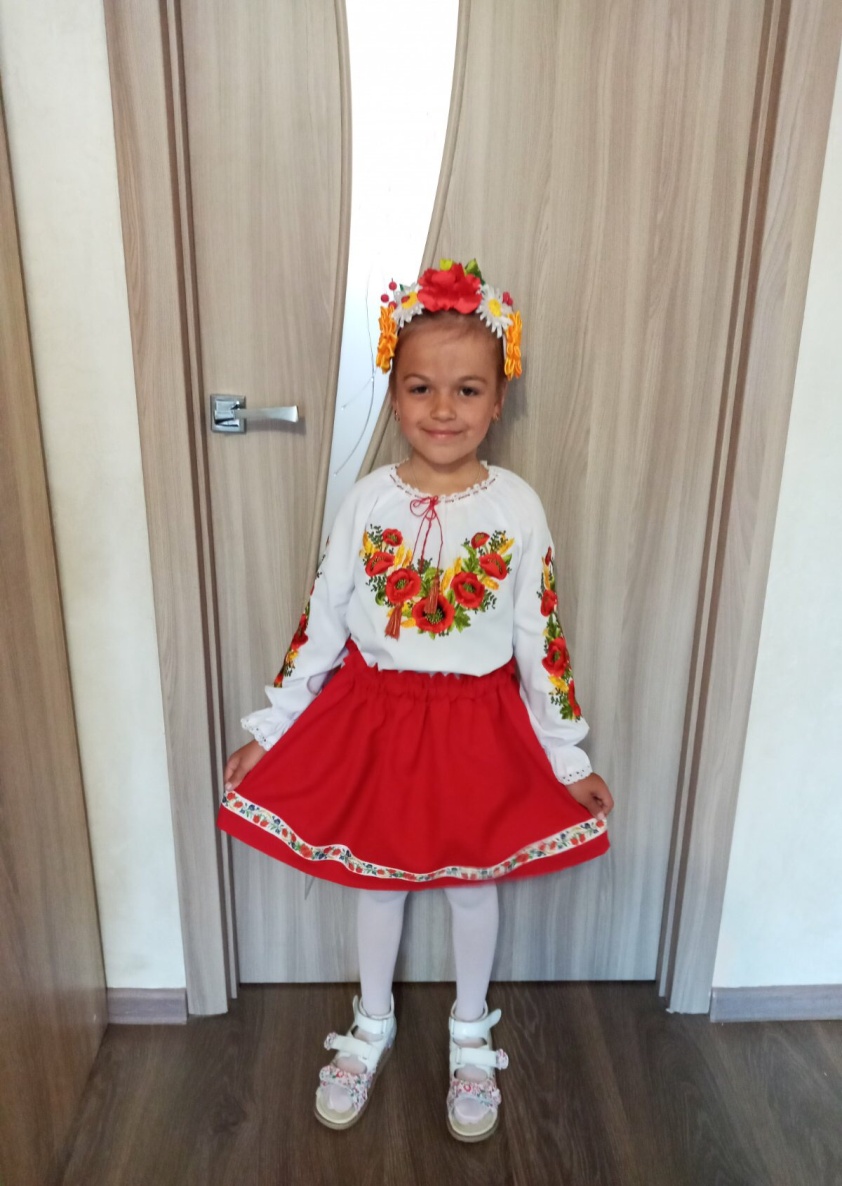 Камінська Саша
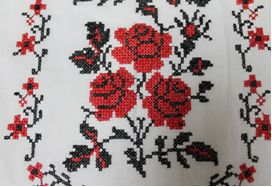 Гуменюк Таня
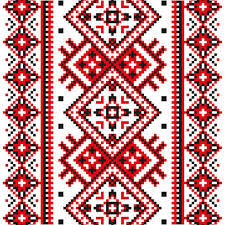 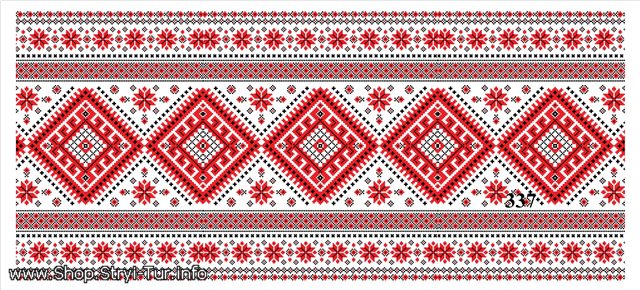 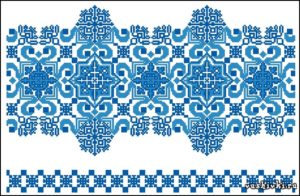 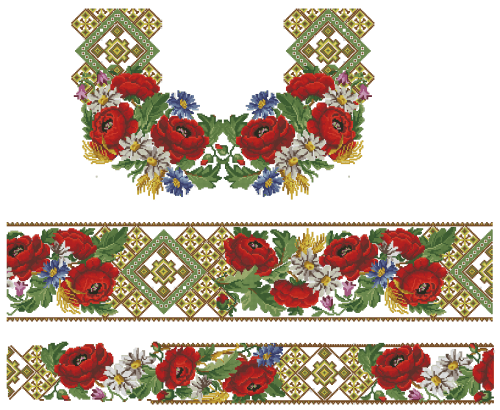 Дякуємо за перегляд